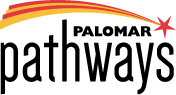 Guided Pathways
4th Year-end Presentation
May 21, 2021
Agenda
11:00 am – 11:10 am:  
  Welcome
  Approve 4/21/21 Minutes

11:10 am – 12:00 am:  
Year-end Presentation: Projects completed & 2021-2022 goals
Wendy Nelson & Nancy Browne, Pillar 1
Steven Salter, Pillar 2
Glyn Bongolan, Pillar 3
Sabrina Santiago, Pillar 4
Projects completed
Created landing page for Palomar Pathways Mapper
Launched Palomar Pathways Mapper
Created a Curriculum Committee Mapper workgroup  
Participated in the CSU-CCC Pathways Project and linked 15-degree maps.
Launched Chat Bot and text messaging
Established advisory group to create videos and support Palomar Pathways
Redesign of Student Online Orientation
Pillar 1Clarify the Path
Wendy Nelson, Pillar LeadNancy Browne, SS Co-Lead
2021/2022 Goals
Integrate Guided Pathways into Website
Align math sequence to Palomar Pathways
Present degrees and certificates by Palomar Pathways throughout the college – catalog, website, etc.
Integrate all of our systems – Mapper, META, Degree Planner, PeopleSoft
Connect career, wage, labor market information to information about degrees and certificates.
Complete videos for Palomar Pathways
Connect student support services to Palomar Pathways
Establish Student Success Teams in Canvas
Establish "Ask the Student" Campaign 
Improve Steps to Enroll process
Create terminology guide for the campus
Pillar 1Clarify the Path
Wendy Nelson, Pillar LeadNancy Browne, SS Co-Lead
Projects completed
Continue Monitoring Career Continuum to determine progress
Determine status of ME first for new/incoming and continuing students
Define "Gateway" courses
Monitor AB-705 workgroup and sub-committee to determine progress to fulfill GP goals
Collect data on math and English "gateway" courses with support classes
Math Department revise the course sequence chart once Meta Majors are identified
Continue to provide workshops on student engagement and development
Continue to renew and update CCAP agreements with local high school districts
Implement organization structure and expand Dual Enrollment program
Initiate dialogue to develop an onboarding process for high school students
Pillar 2Enter the Path
Alex Cuatok, Pillar LeadSteven Salter, SS Co-Lead
2021/2022 Goals
Develop a structure that will allow for a more concerted effort in "Entering the Path" at K-12 level
Integrate Tutorial Services
Determine STEM "gateway" course
Implement a system to report on progress for students in special programs such as DRC, EOPS, Athletics, etc.
Determine innovative support for underprepared students (learning community, learning outside the classroom, etc.)
Develop a plan for supporting immigrant and AB-540 students
Complete curriculum alignment project between Palomar faculty and Adult school partner faculty
Develop a strategic plan on how to increase intensive support for underprepared students
Develop the Guided Pathway Ambassador program to support community outreach and in-reach
Once developed (career continuum), focus on middle school and high school students to determine early career/educational goals
Pillar 2Enter the Path
Alex Cuatok, Pillar LeadSteven Salter, SS Co-Lead
Pillar 3Stay on the Path
Glyn Bongolan, Pillar LeadDean Leslie Salas, SS Co-Lead
Projects completed
Early Alert module – request assistance launched 
PeopleSoft Academic Advising Report launched for student use
Selected career development software for use in and out of counseling sessions
Call campaign with students on probation
Call campaign with AA/Black students for intrusive engagement

Projects in progress
Undecided student campaign
Degrees When Due – 90 students with certificates
2021/2022 Goals
Early Alert workflow completed and will be launched Fall 2021
Continued examination of software for monitoring student progress
Launch career development software and train counselors
Develop process for students denied from limited access programs.
Deeper dive into Ad Astra
Degrees When Due – ends June 2022
Pillar 3Stay on the Path
Glyn Bongolan, Pillar LeadDean Leslie Salas, SS Co-Lead
Projects completed

Career Continuum workgroup conducted an intensive one-year institutional assessment of Work-based Learning needs, presented findings to Guided Pathways, and made recommendations regarding technology and other institutional changes to facilitate Work-based learning to the college.

Guided Pathways awarded a pilot project grant to teach faculty and facilitate the inclusion of Service Learning into select courses.
Pillar 4Ensure Learning
Sabrina Santiago, Pillar Lead
Projects completed
Academic Senate president Rocco arranged a subgroup meeting with Michelle, IRP, to present and review disaggregated data and statistical analysis on equity 

IRP is developing a model and mechanism for tracking upcoming student cohorts according to equity categories, discipline/major, course and program completion, degree and certificate completed, university transfer and employment/salary outcomes.
Pillar 4Ensure Learning
Sabrina Santiago, Pillar Lead
2021/2022 Goals
Continue to align student learning outcomes with institutional objectives and employer needs.
Continue to develop a mechanism for tracking and measuring success of underserved Palomar College student according to equity categories and employment/salary outcomes.
Pillar 4Ensure Learning
Sabrina Santiago, Pillar Lead
Projects Completed
Student Innovation Grant – Student focus groups
Created Process for funding requests
Finalized Guided Pathways Taskforce

Goals
Refine our funding process
Increase contributions & participation
Increase student participation (Ask the Student Campaign)

Future of Guided Pathways Taskforce
Where do you see this work being done . . .
2021-2022 – reporting to College Council
after 2022?
All Pillars
Thank you for your support!